ΑΠΟΚΑΤΑΣΤΑΣΗ ΑΣΘΕΝΩΝ ΜΕ ΣΚΛΗΡΥΝΣΗ ΚΑΤΑ ΠΛΑΚΑΣ
Σκλήρυνση κατά πλάκας
Χρόνια, φλεγμονώδης νόσος του εγκέφαλου, οπτικού νεύρου & νωτιαίου μυελού
προκαλείται από υπεραντίδραση του ανοσοποιητικού συστήματος
χαρακτηρίζεται από εστιακή απομυελίνωση που συνοδεύεται από  βλάβη του νευράξονα
παρουσιάζει έντονες εξάρσεις & υφέσεις με αυξομείωση συμπτωμάτων
Διάγνωση: μαγνητική τομογραφία, εξέταση ΕΝΥ (ανοσοσφαιρίνες), οφθαλμολογική εξέταση
Συμπτώματα:
Εύκολη κόπωση
Αισθητηριακή έκπτωση
Έκπτωση κινητικότητας, σπαστικότητα, απώλεια ισορροπίας, προβλήματα βάδισης
Γνωστική έκπτωση, κατάθλιψη
Διαταραχή λειτουργίας εντέρου & κύστης
Σεξουαλική δυσλειτουργία
Δυσανεξία στη ζέστη
ABBREVIATED EXPANDED DISABILITY STATUS SCALE
Βαθμός          Λειτουργικότητα
1.0                  Νευρολογική εξέταση Κ.Φ.
2.0                  Ελάχιστα νευρολογικά ελλείματα 
3.0                  Μέτρια νευρολογικά ελλείματα
4.0                  Περιπατητικός επί 12ώρου παρά τα σοβαρά ευρήματα
5.0                  Περιορισμός βάδισης στα 150-200 μέτρα
6.0                  Προβλήματα ελέγχου κύστης
6.5                  Βάδιση με αμφοτερόπλευρα βοηθήματα
7.0                  Περιορισμός σε αναπηρικό αμαξίδιο
8.0                  Γενικά κλινήρης, με κάποιες ικανότητες αυτοφροντίδας
9. 0                 Πλήρως κλινήρης
10.0                Θάνατος
Multiple Sclerosis Functional Composite (MSFC)
Έκπτωση Κινητικότητας
Γνωστική Έκπτωση
Έλλειψη Δραστηριότητας
Απραξία – Έκπτωση Μυϊκού Τόνου
Θεραπευτική Αγωγή
Στόχοι: 
βέλτιστη φυσική λειτουργία,
βέλτιστη γνωστική & συναισθηματική λειτουργία, 
ασφάλεια & ποιότητα ζωής
επιβράδυνση εξέλιξης της νόσου
καταστολή & αντιμετώπιση συμπτωμάτων
Διαταραχές Βάδισης
Επηρεάζεται από την αλληλεπίδραση πλήθους παραγόντων: κόπωση, πόνος, κατάθλιψη, σπαστικότητα, απώλεια ισορροπίας
Προδιαθέτει σε: επιπλέον κατάθλιψη, περιορισμό κινητικότητας, πτώσεις
Η ικανότητα βάδισης μπορεί να εκτιμηθεί με πολλές μεθόδους ανάλογα με το στόχο της εκτίμησης
Λεπτομερής παρατήρηση βάδισης
Συνδυασμός στάσης, κίνησης & λειτουργικών διαδικασιών 
Αξιολογείται η ταχύτητα, απόσταση, ποιότητα
6-minute walk test (6MWT), Dynamic Gait Index  (DGI), Timed Up-and-Go Test TUG, Multiple Sclerosis Walking Scale–12 (MSWS-12)
GENERAL EXERCISE GUIDELINES FOR LEVELS OF DISABILITY
Αποκατάσταση δευτερογενούς κόπωσης
Αποδίδεται σε:
απραξία, μείωση κινητικότητας
συνοδά νοσήματα, 
κατάθλιψη, 
ελλιπή διατροφή, 
δυσανεξία στη ζέστη,
διαταραχές ύπνου, 
φάρμακα
Αποκατάσταση Σπαστικότητας
Functional Electrical Stimulation (FES)
Ψυχρά επιθέματα
Ελαφριά πίεση
Stretching
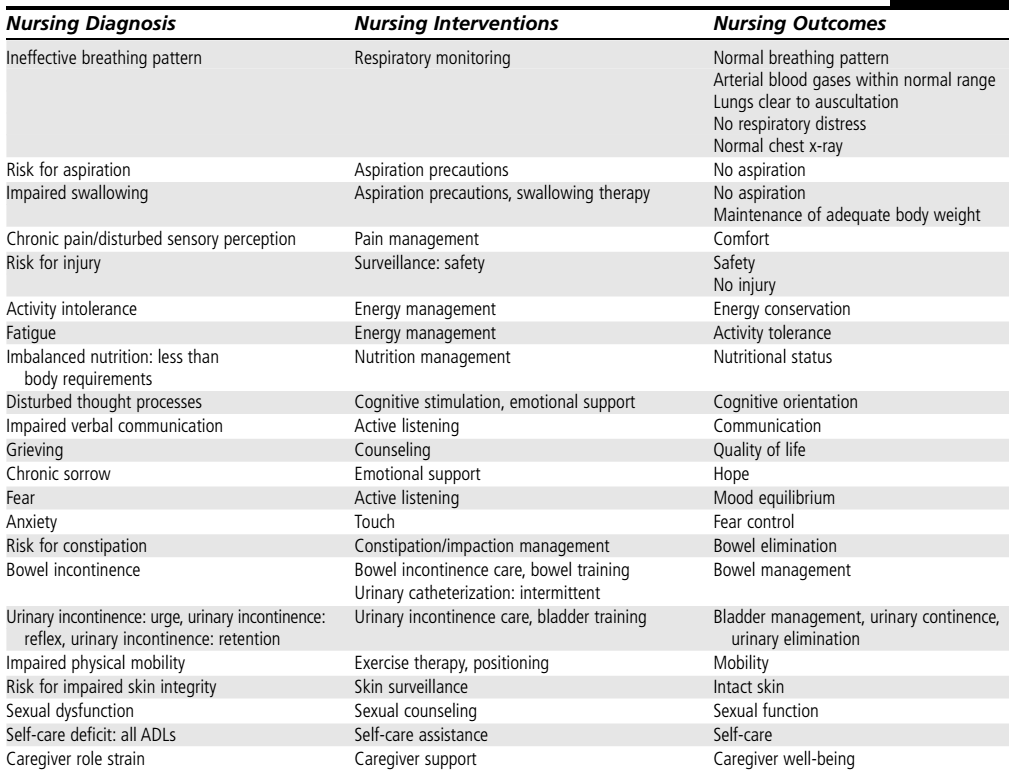